Sobolev(+Node 6, 7) Showcase
+K20m GPU Accelerator
Supercomputer
www.top500.org
The No. 1, Tianhe-2, and the No. 7, Stampede.
-Intel Xeon Phi processors 
The No. 2, Titan, and the No. 6, Piz Daint.
-NVIDIA GPUs
Share
GPU :  NVIDIA 46,  ATI Radeon 3
Xeon Phi : 21 
Hybrid : 4
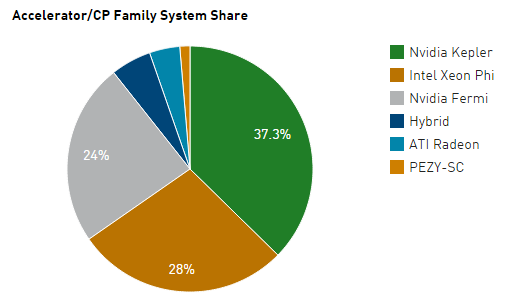 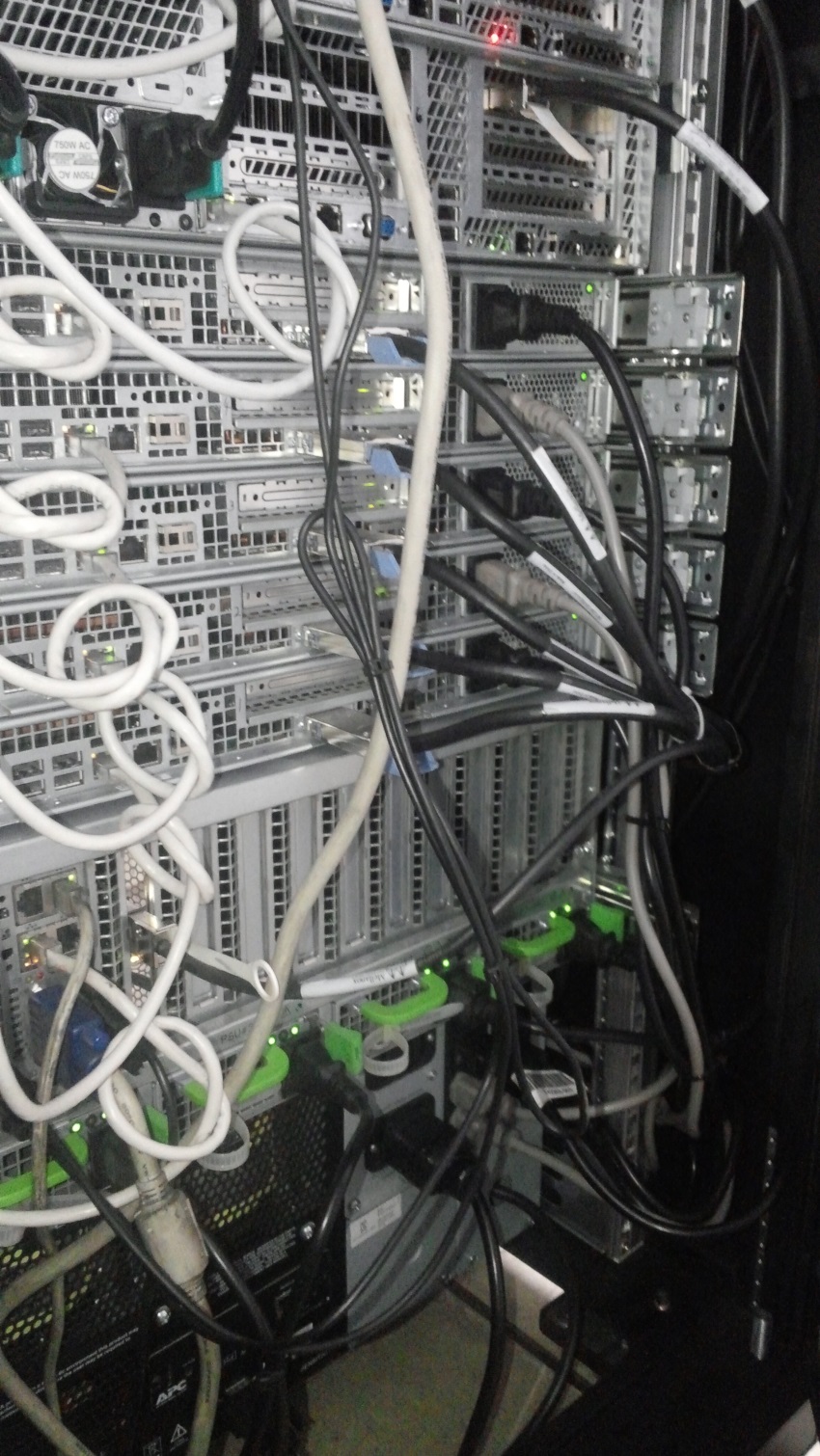 Hardware Specification
Main module
4 * Intel Xeon X7550 : 2GHz, 18MB Cache, 8Cores 
Memory : 64GB
QDR 40Gb/s Infiniband

Sub-module (*5)
2 * Intel Xeon X5660 : 2.8GHz, 12MB Cache, 6Cores 
Memory : 48GB
QDR 40Gb/s Infiniband

Sub-module (*2)
2 * Intel Xeon E5-2650 : 2.6GHz, 20MB Cache,  8Cores 
Memory : 128GB
QDR 40Gb/s Infiniband
Monitoring : 	sobolev.kaist.ac.kr
Sobolev
Node6
GPU
Node1
Node2
Node7
GPU
Node3
Node4
Node5
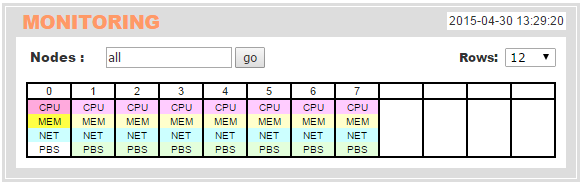 Tesla K20m
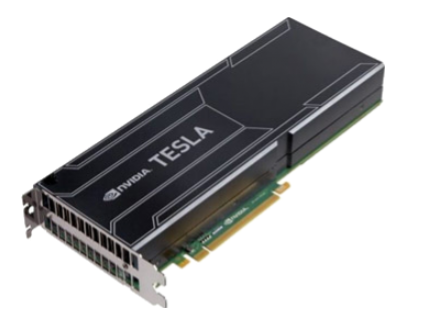 CUDA parallel processing cores : 2496
Memory size : 5GB GDDR5
Processor core clock : 706 MHz
Peak double precision floating point performance : 1.17Tflops
Thermal solution : Passive
Test problem
1.Jacobi (GPU) vs Block Jacobi (CPU)
1.Jacobi (GPU) vs Block Jacobi (CPU)
2.Conjugate Gradient
2.Conjugate Gradient